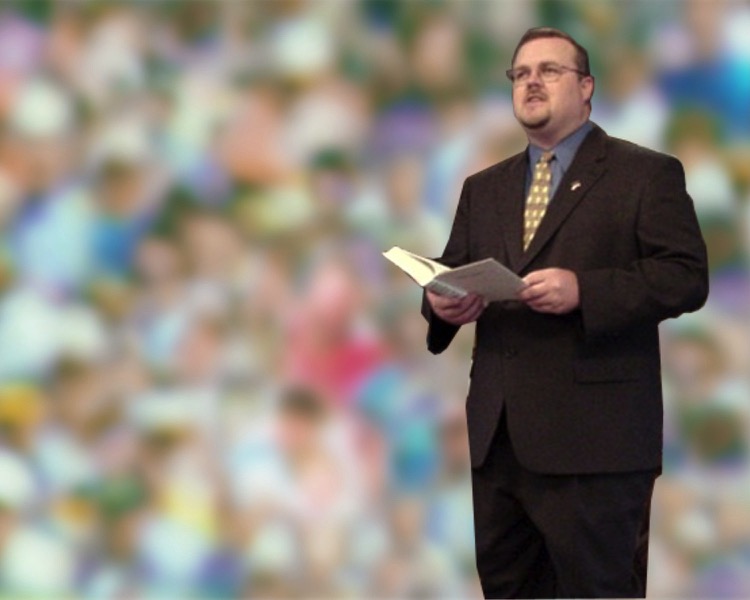 Applications
Where God's Word Shows Up in Real Life
Dr. Rick Griffith • Jordan Evangelical Theological Seminary • BibleStudyDownloads.org
Why do so many speakers fail to apply the text to their listeners?
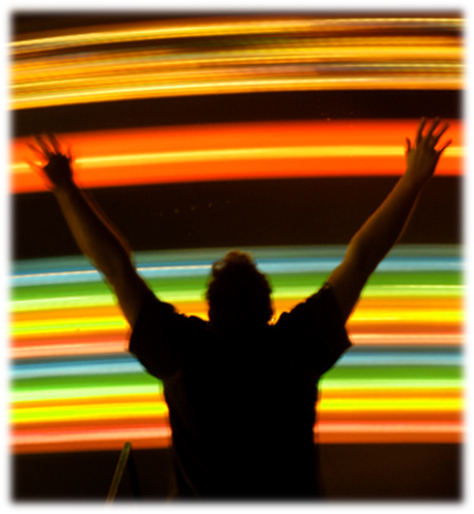 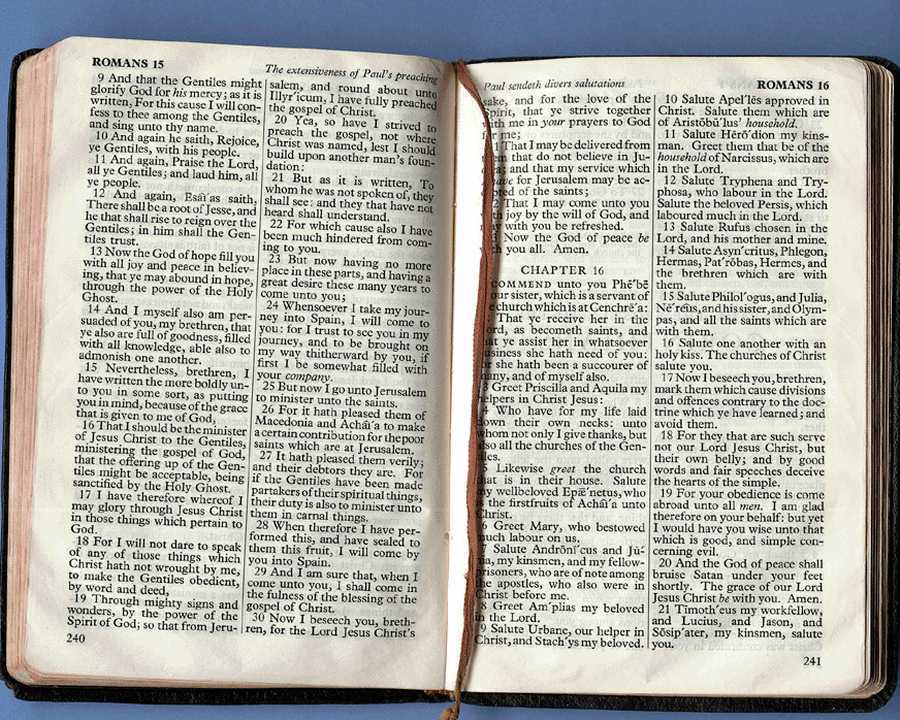 70
Pray for a humble spirit
Follow steps 1-6 (pp. 27-28)
Applying Scripture
27-28, 251
The Preparing Expository Sermons Process
Based on Ramesh Richard's text, Preparing Expository Sermons
TEXT
SERMON
5 Desired Listener Response
Brain
4   The Three
   Developmental
    Questions
Purpose Bridge
Application
CPT
CPS
Heart
3.2 Exegetical Idea
6 Homiletical Idea
Interpretation
7 Homiletical
   Outline
8 Clarity
9 Intro/Concl
Structure
Structure
3.1 Exegetical 
      Outline
Skeleton
Study
Observation
2 Analyze Text
Preach
Flesh
10 MSS &
     Preach
1 Choose Text
White text shows 10 steps adapted from Haddon Robinson, Biblical Preaching (notes, 105)
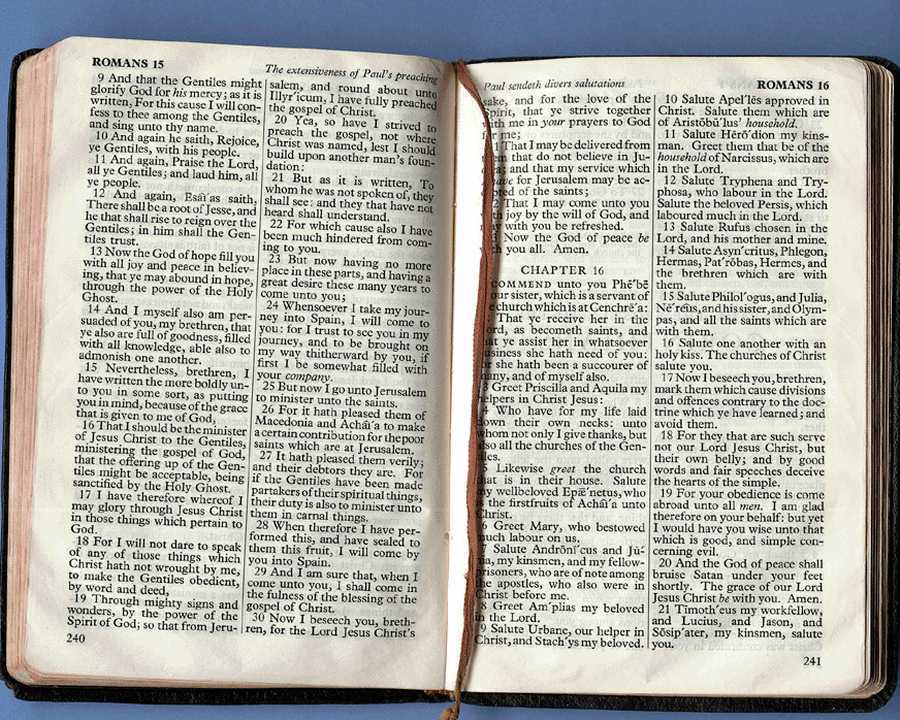 70
Pray for a humble spirit
Follow steps 1-6 (pp. 27-28)
See the CPS in terms of relationships in your life (p. 71)
Applying Scripture
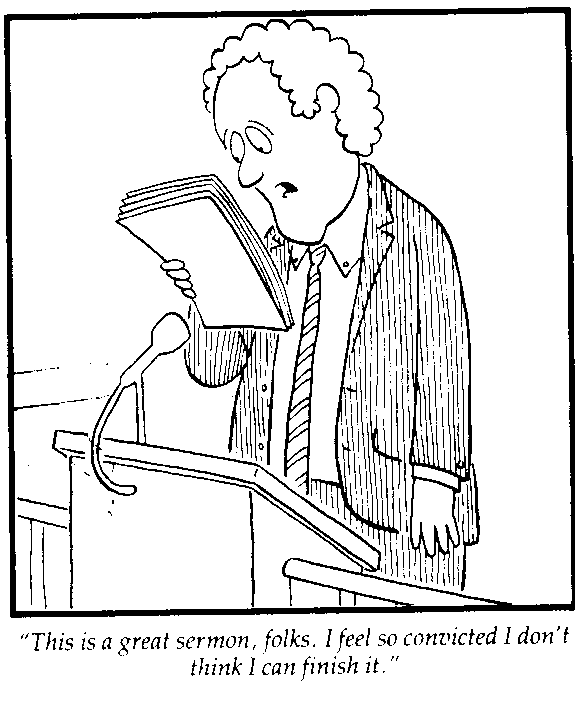 Apply First to Your-self!
“This is a great sermon, folks.  I feel so convicted I don't think I can finish it.”
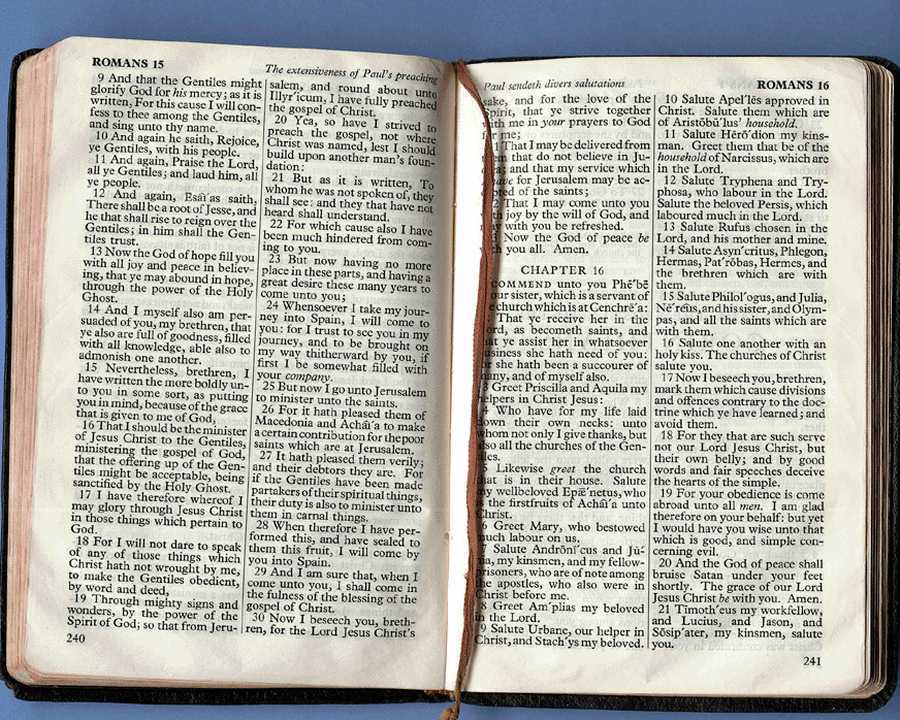 70
Pray for a humble spirit
Follow steps 1-6 (pp. 27-28)
See the CPS in terms of relationships in your life (p. 71)
See the CPS relating to the lives of others (p. 71)
Applying Scripture
71
Areas of Life to Apply the Bible
Your Relation to God
Your Relation to Yourself
Your Relation to Others
Your Relation to the Enemy
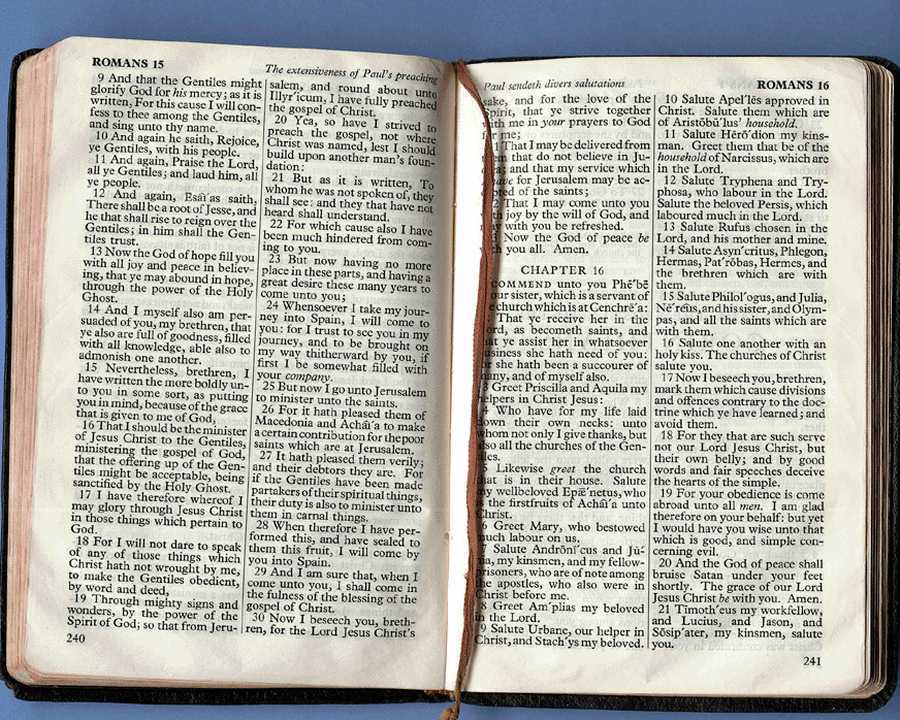 70
Pray for a humble spirit
Follow steps 1-6 (pp. 27-28)
See the CPS in terms of relationships in your life (p. 71)
See the CPS relating to the lives of others (p. 71)
Apply immediately
Applying Scripture
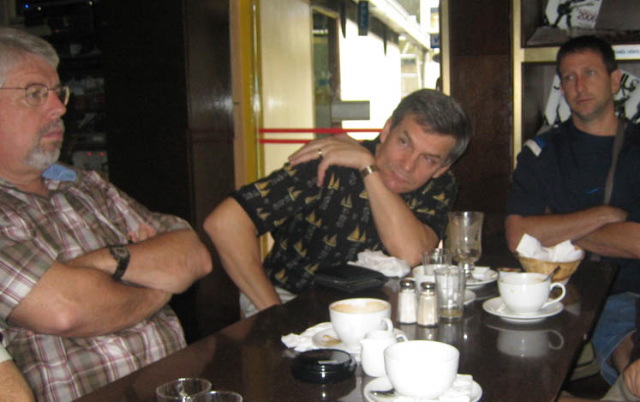 Men
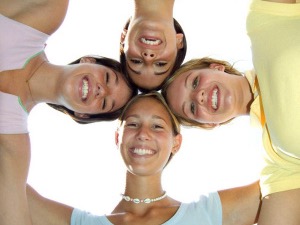 72
Women
Be Relevant to Different Groups
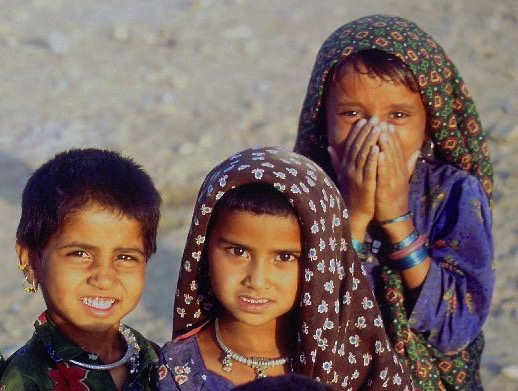 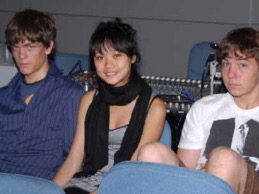 Children
Students
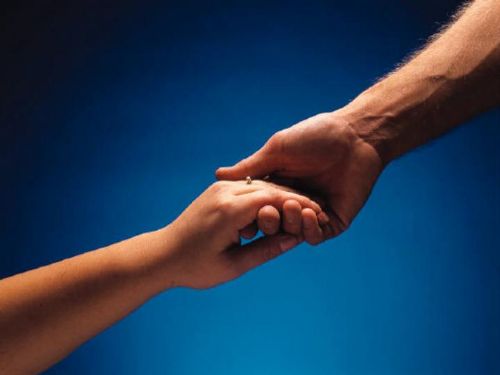 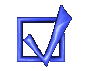 How to Restore Relationships
Matthew 18:15-20
10 December 2006
6 March 2011
[Speaker Notes: 09.31 EO only
16.11]
Matthew 18:15-20
If your brother sins against you, go and show him his fault, just between the two of you.  If he listens to you, you have won your brother over.  16But if he will not listen, take one or two others along, so that 'every matter may be established by the testimony of two or three witnesses.'  17If he refuses to listen to them, tell it to the church; and if he refuses to listen even to the church, treat him as you would a pagan or a tax collector
How to Restore15-17
Apply what this means…
[Speaker Notes: Jesus ended his teaching on restoring Christians in sin by commanding that unrepentant believers be treated like a pagan or tax collector—but how this?  What does it mean?
__________________
BS-18-Exegetical Idea1-slide 15
BS-19-Exegetical Idea2-slide 32
BS-26-Applications-10 focuses only on verses 15-17
NS-01-Matt15-28-slide 33
PR-08-Exegetical Idea1-slide15
PR-09-Exegetical Idea2-slide 32
PR-16-Applications-12 focuses only on verses 15-17]
What's God Saying to You?
a.  The Church Body
M
M
M
M
M
M
M
M
M
M
M
b.  Your Own Life
M
M
M
M
M
S
M
M
M
M
M
M
M
M
c.  Helping Others
M
M
M
[Speaker Notes: Apply restoring relationships in at least three areas…]
How NOT to Discipline
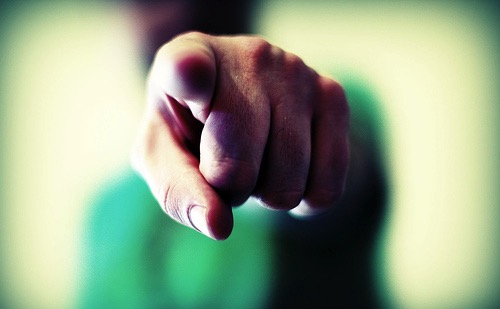 EXCOMMUNICATE !
[Speaker Notes: Sometimes we can show what to do by also telling first what NOT to do…
08.32
16.14]
How to Discipline Someone Like a "Pagan or Tax Collector"
Worse
Unbeliever
93
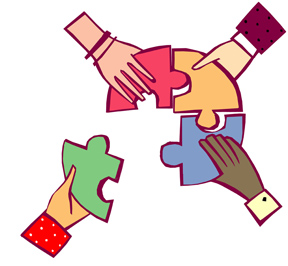 Don't refer to him/her as a Christian.
Evangelize this person.
Don't let him/her take the Lord's Supper.
Remove the person from membership.
Remove this person from church roles.
“Deliver over to Satan” one in sex sin (1 Cor. 5:5).
Don't eat with him/her (1 Cor. 5:11).
Prohibit him/her from attending church?
[Speaker Notes: 08.33
16.15]
72
Illustrate to Apply
Go for the moon rather than the reflection
[Speaker Notes: Our applications should be clear—and what better way to apply than to share a story of someone doing what you are saying?

Too often our applications are so general that they are an image of the reality that we want to see in people's lives. It is like becoming thrilled to see shimmering water rather than seeing the moon that causes the water to shine.]
Restore People in Sin
Restore People in Sin
72
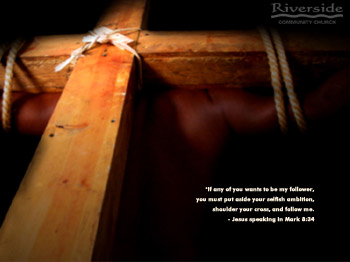 “Brothers, if someone is caught in a sin, you who are spiritual should restore him gently.”
Galatians 6:1
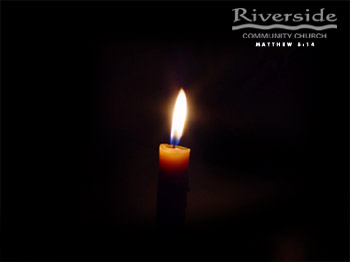 [Speaker Notes: Homiletics 16.17
NTS Galatians slide 75]
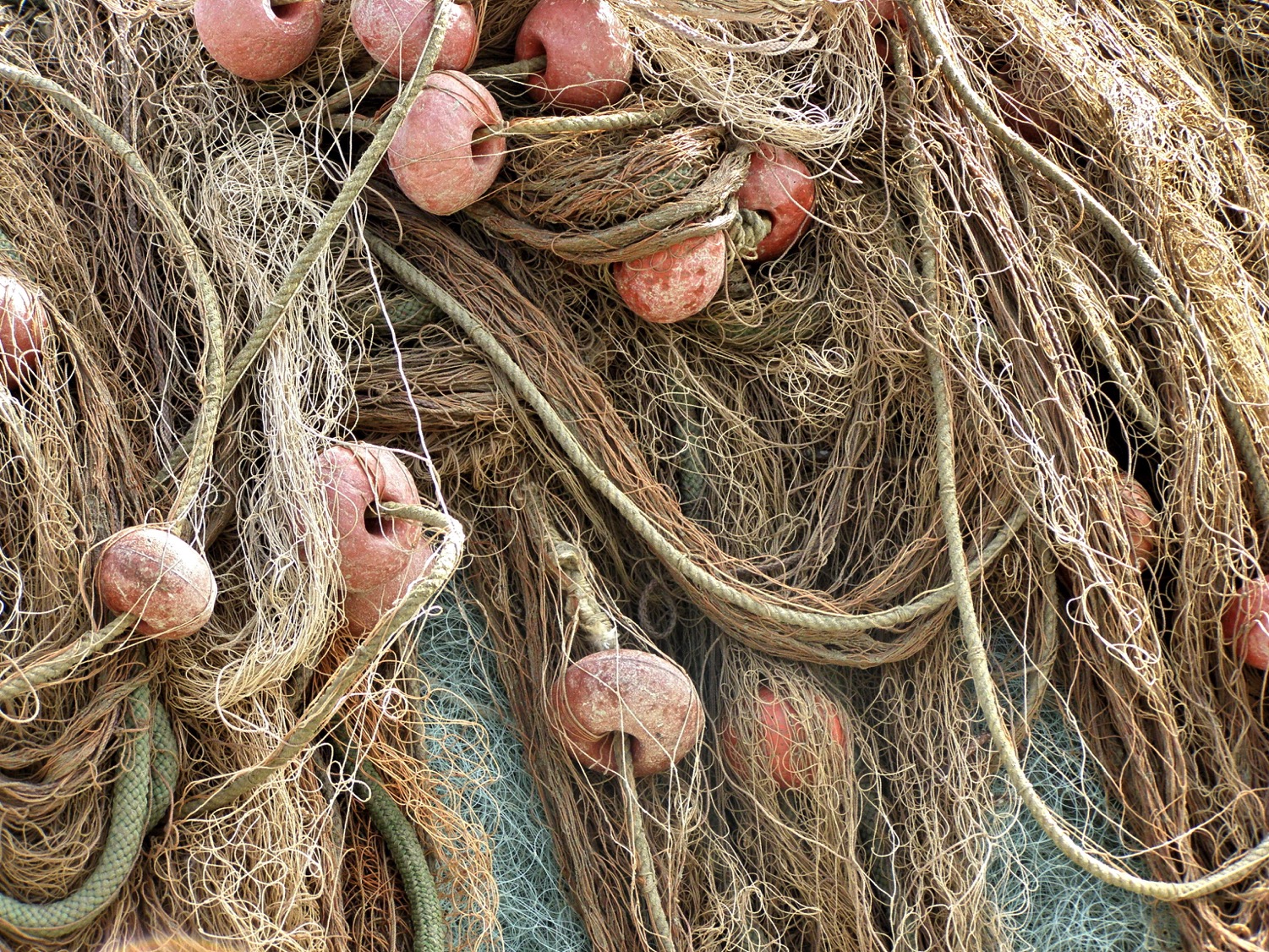 72
A.  Some illustrations only explain a concept as they come from an unrelated area of life.
Restore nets
[Speaker Notes: Homiletics 16.18
NTS Galatians slide 76]
72
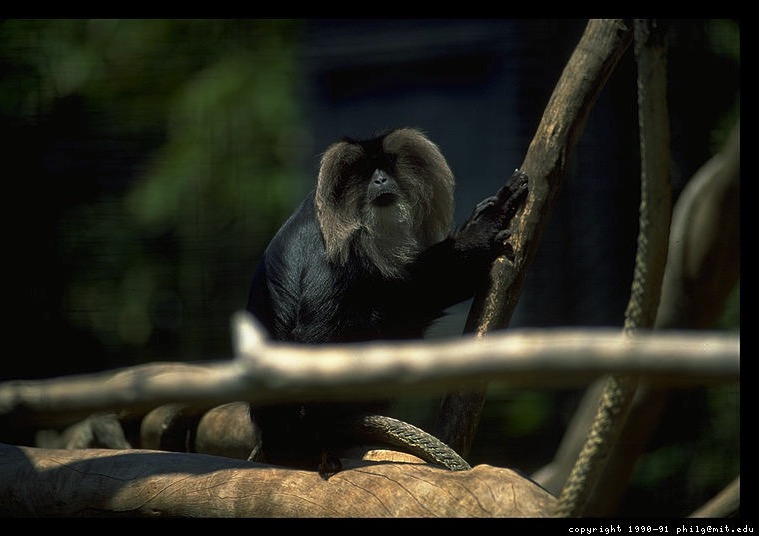 A.  Some illustrations only explain a concept as they come from an unrelated area of life.
“The love of money is the root of all kinds of evil...” (1 Tim. 6:10)
The monkey & tinsel
“Don't be greedy”
[Speaker Notes: Monkeys put their hands in hollowed out logs to grab the tinsel ball inside.  However, their clenched hands over the tinsel becomes too large to withdraw from the log.  Since they are unwilling to let go of the tinsel, hunters easily club them to death.  This illustration has been used to show the perils of wealth--but all it teaches us is how stupid monkeys are!  It helps very little to illustrate the point of greed so the sermon time taken is better invested in sharing how a human has gotten trapped due to greed.]
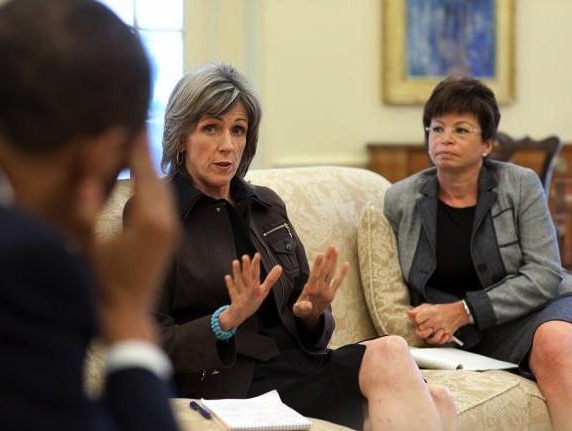 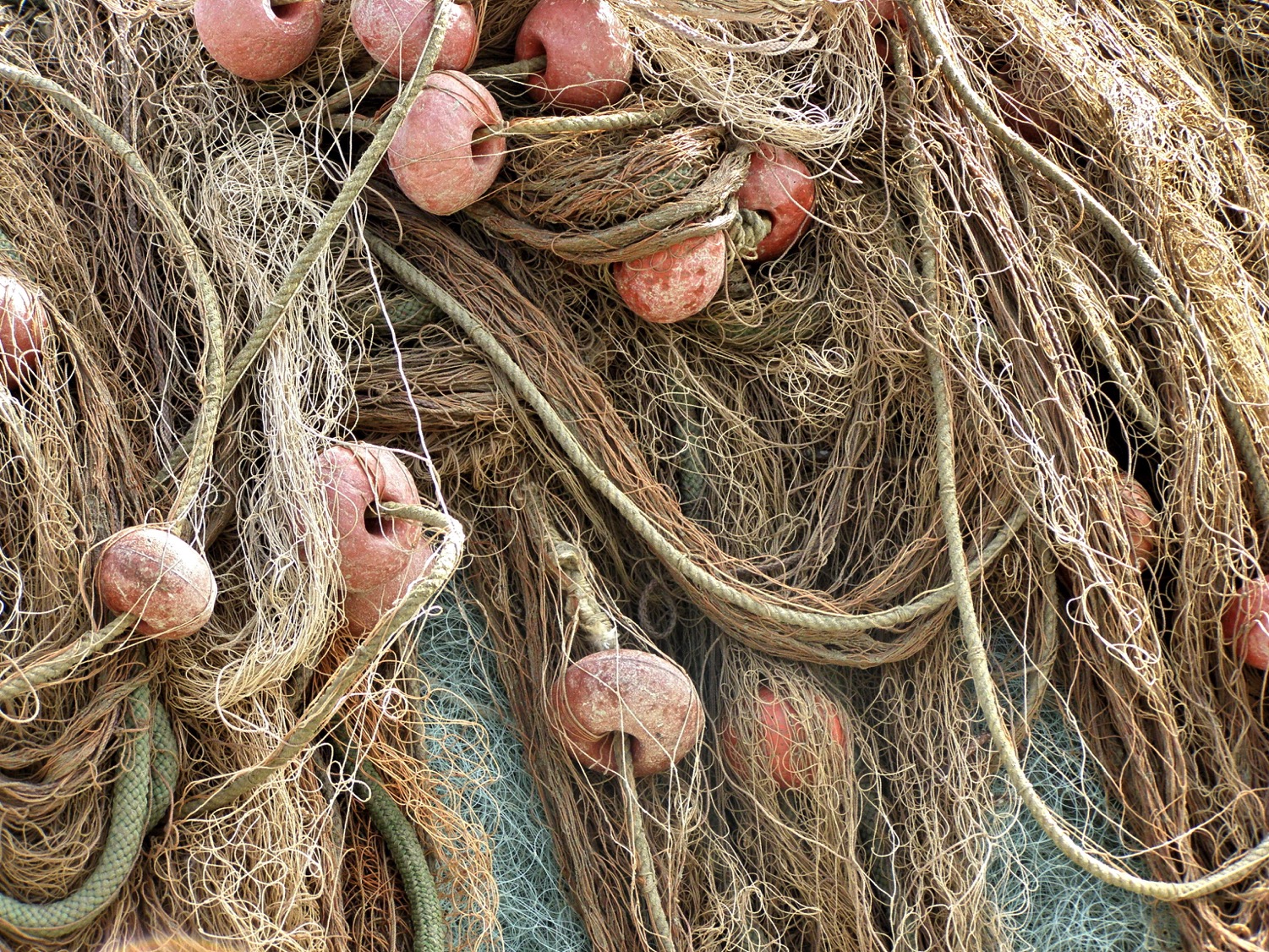 72
B.	Better illustrations apply a concept as they relate to the same area of life.
Restore nets
Restore people
[Speaker Notes: Instead of restoring nets, share about a genuine reconciliation between people.
Homiletics 08.27 adapted in 16.20
Homiletics 16.23
NTS Galatians slide 77]
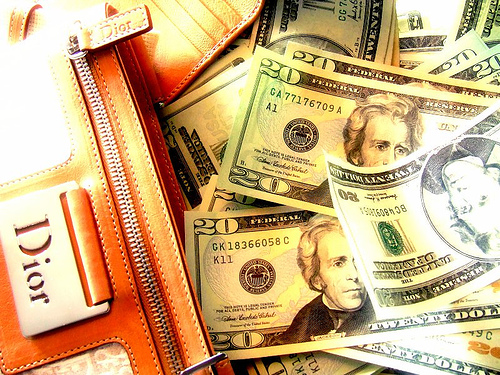 72
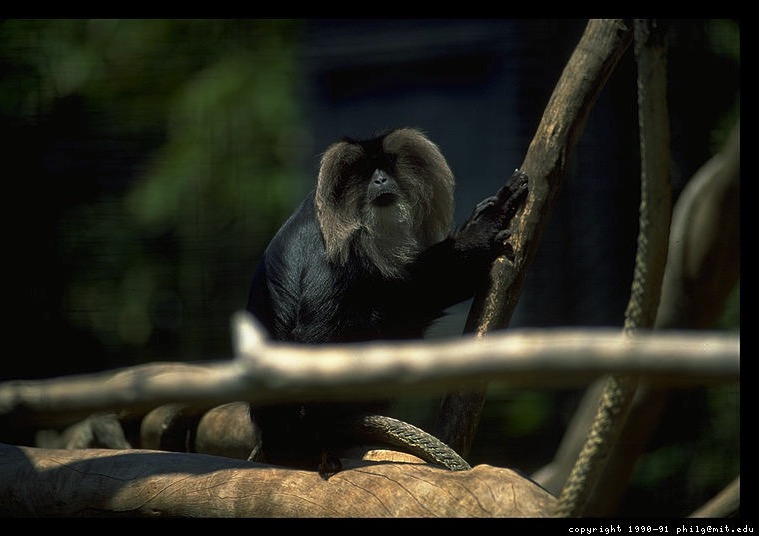 B.	Better illustrations apply a concept as they relate to the same area of life.
“The love of money is the root of all kinds of evil...” (1 Tim. 6:10)
The monkey & tinsel
The pastor who fell
“Don't be greedy”
[Speaker Notes: Instead of the monkey and tinsel story, to illustrate greed, share about a person who gave up ministry simply for better pay.]
73
Zuck's Ninety Verbs
If you can't think of an application based on one of these 90 verbs then you are hopeless!
60
Zuck's Ninety Verbs
[Speaker Notes: Ninety Verbs to Help Lead Scriptural Applications into Specific Action (Dr. Roy B. Zuck, Dallas Seminary)]
60
Zuck's Ninety Verbs
[Speaker Notes: Ninety Verbs to Help Lead Scriptural Applications into Specific Action (Dr. Roy B. Zuck, Dallas Seminary)]
60
Zuck's Ninety Verbs
[Speaker Notes: Ninety Verbs to Help Lead Scriptural Applications into Specific Action (Dr. Roy B. Zuck, Dallas Seminary)]
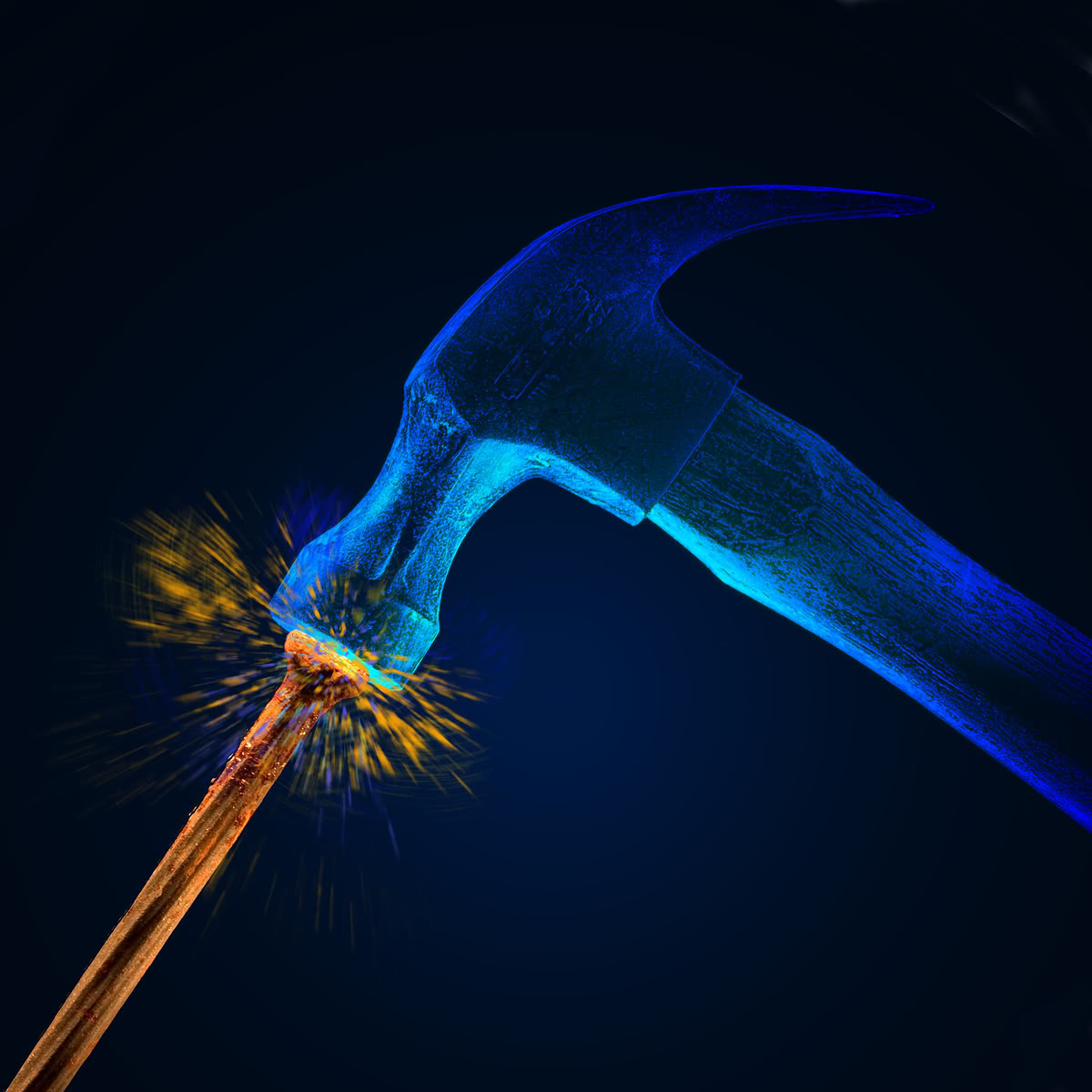 Hammer the Lesson Home!
Bible Text

Testimony

Explanation

Illustration

Object Lesson
Reflection

Visual Aid

Escapade
Listeners must walk away knowing how they must apply the Main Idea
Black
Get this presentation for free!
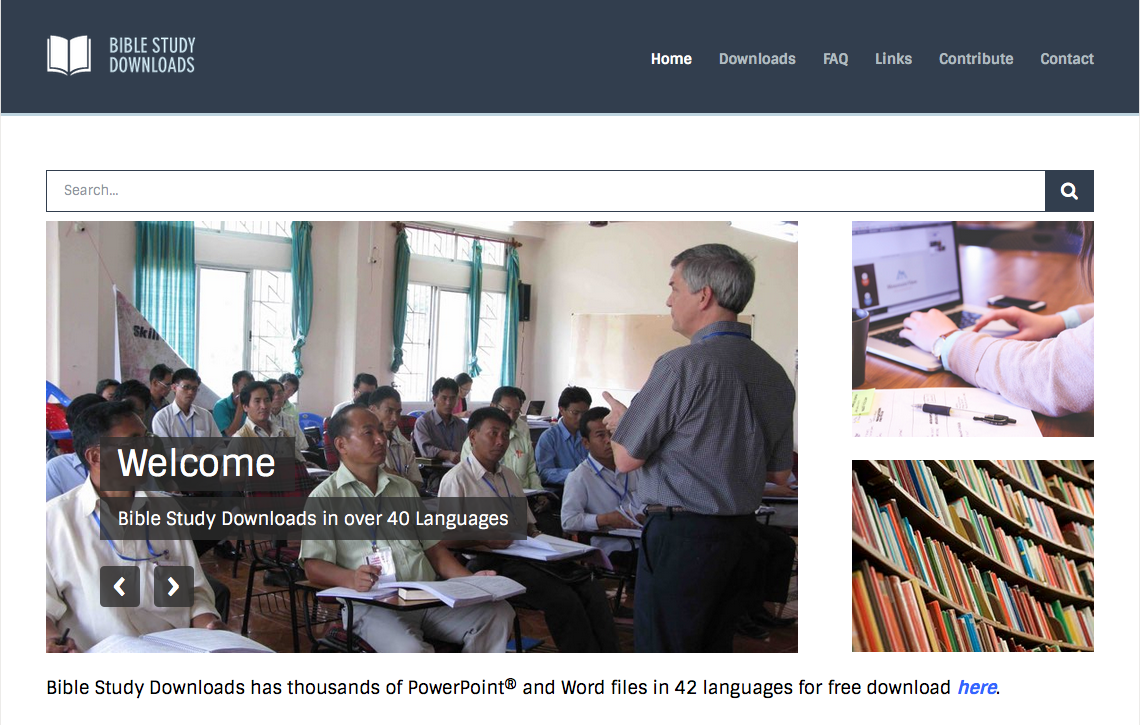 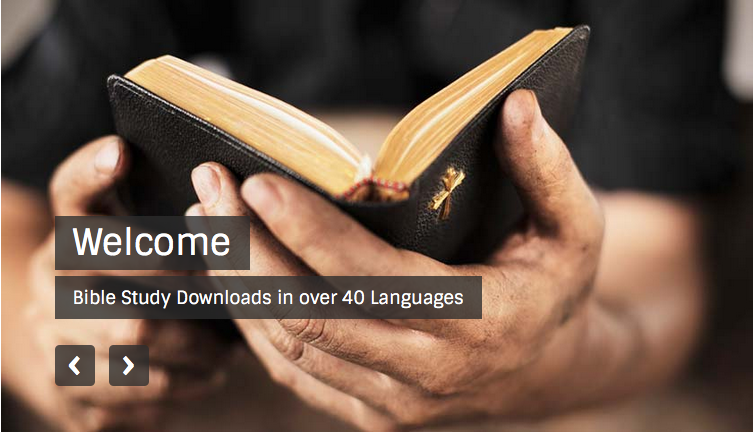 Preaching (Homiletics) link at BibleStudyDownloads.org
[Speaker Notes: Preaching (pr)
Homiletics]